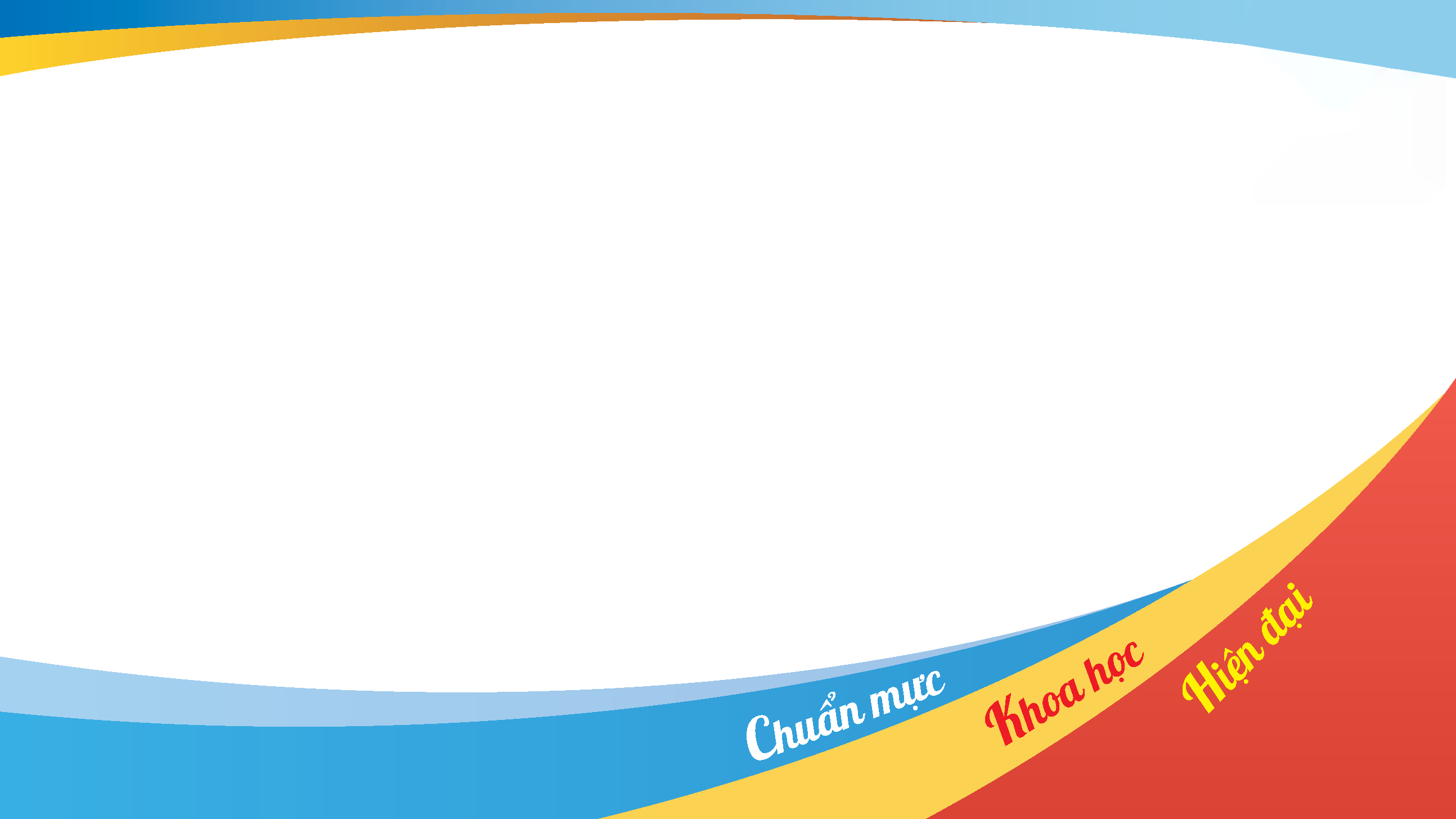 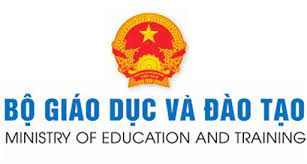 ĐỔI MỚI NỘI DUNG, PHƯƠNG PHÁP 
VÀ HÌNH THỨC TỔ CHỨC DẠY HỌC MÔN GDTC
ĐÁP ỨNG YÊU CẦU CHƯƠNG TRÌNH GIÁO DỤC 
PHỔ THÔNG NĂM 2018
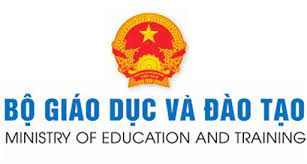 NỘI DUNG CHUYÊN ĐỀ
KHÁI QUÁT VỀ CHƯƠNG TÌNH GDTC NĂM 2018
1
ĐIỂM MỚI VỀ NỘI DUNG CHƯƠNG TRÌNH VÀ TỔ CHỨC THỰC HIỆN MÔN HỌC GDTC
2
GỢI Ý, HƯỚNG DẪN VỀ PHƯƠNG PHÁP DẠY HỌC VÀ KIỂM TRA ĐÁNH GIÁ
3
HÌNH THỨC TỔ CHỨC DẠY HỌC
4
GIẢI PHÁP ĐỊNH HƯỚNG TRIỂN KHAI HIỆU QUẢ CHƯƠNG TRÌNH GDTC 2018
5
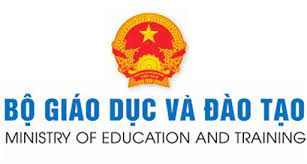 2
1
NỘI DUNG PHẦN 1
3
QUAN ĐIỂM XÂY DỰNG CHƯƠNG TRÌNH
MỤC TIÊU MÔN HỌC
YÊU CẦU CẦN ĐẠT
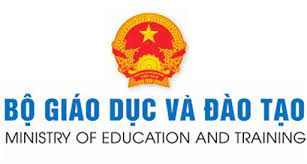 Chương trình được thiết kế theo cấu trúc vừa đồng tâm vừa tuyến tính phù hợp với tâm - sinh lý lứa tuổi và quy luật phát triển thể lực của học sinh;
I. QUAN ĐIỂM XÂY DỰNG CHƯƠNG TRÌNH
Chương trình được xây dựng dựa trên nền tảng lý luận và thực tiễn, cập nhật thành tựu của khoa học thể dục thể thao và khoa học sư phạm hiện đại
Chương trình mang tính mở, tạo điều kiện để học sinh được lựa chọn các hoạt động phù hợp với thể lực, nguyện vọng của bản thân và điều kiện của nhà trường
Add Your Text
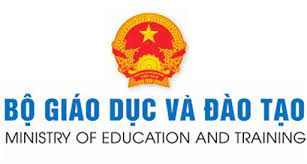 II. MỤC TIÊU MÔN HỌC
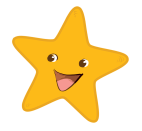 II. Mục tiêu của môn học
1. Mục tiêu chung
- Giúp HS: 
+ Hình thành, phát triển kĩ năng chăm sóc sức khoẻ, kĩ năng vận động, thói quen tập luyện TDTT. 
+ Rèn luyện phẩm chất, năng lực để trở thành người công dân phát triển hài hoà về thể chất và tinh thần. 
+ Đáp ứng yêu cầu của sự nghiệp xây dựng, bảo vệ Tổ quốc và hội nhập quốc tế.
- Góp phần phát triển tầm vóc, thể lực người Việt Nam; đồng thời phát hiện và bồi dưỡng tài năng thể thao.
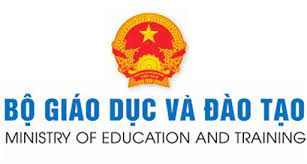 2. Mục tiêu cụ thể từng cấp học
Cấp THCS: 
Tiếp tục củng cố và phát triển các KNVĐ cơ bản; 
 Thực hiện các hoạt động thể chất một cách tự tin; phát triển thể chất; 
Biết tự chăm sóc sức khoẻ, giữ vệ sinh thân thể, vệ sinh môi trường; 
-Hình thành năng lực giải quyết vấn đề, năng lực tự học, tự đánh giá, tự điều chỉnh.
Cấp THPT: 
Biết lựa chọn môn thể thao phù hợp để rèn luyện sức khoẻ; phát triển, hoàn thiện thể chất; 
 Biết điều chỉnh chế độ sinh hoạt và tập luyện; có trách nhiệm với gia đình và xã hội; 
Biết đánh giá và định hướng cho bản thân; khẳng định được giá trị riêng, phù hợp với chuẩn mực đạo đức chung. 
Có những định hướng cho tương lai phù hợp với năng lực, sở thích cá nhân, đáp ứng xu thế hội nhập toàn cầu.
Cấp tiểu học:
- Biết cách chăm sóc sức khoẻ và vệ sinh thân thể.
- Bước đầu hình thành các kĩ năng vận động cơ bản, thói quen tập luyện thể dục thể thao
 - Hình thành năng lực tự học và cách tổ chức một số hoạt động đơn giản.
6
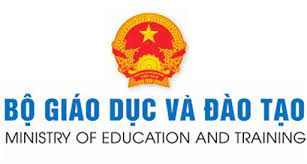 III. YÊU CẦU CẦN ĐẠT
1) Yêu cầu cần đạt về phẩm chất chủ yếu và năng lực chung
Môn GDTC góp phần hình thành và phát triển ở HS:
Các phẩm chất chủ yếu: Yêu nước, nhân ái, chăm chỉ, trung thực, trách  nhiệm.
 Các năng lực chung: Năng lực tự chủ, tự học; năng lực giao tiếp và hợp tác; năng lực giải quyết vấn đề và sáng tạo.
Theo các mức độ phù hợp với môn học, cấp học đã được quy định tại Chương trình tổng thể.
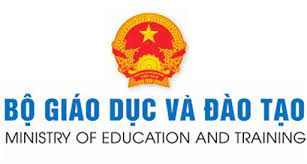 2. Yêu cầu cần đạt về năng lực đặc thù
2.1. Năng lực chăm sóc sức khỏe
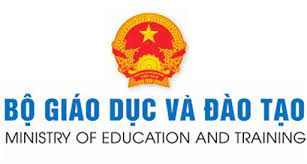 2.2. Năng lực vận động cơ bản
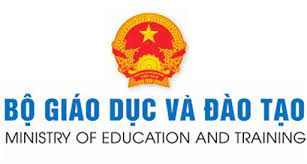 2.3. Năng lực hoạt động thể dục thể thao
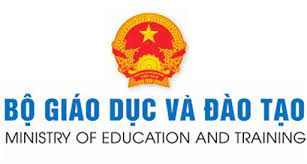 1
2
PHẦN II. ĐIỂM MỚI VỀ NỘI DUNG CHƯƠNG TRÌNH 
VÀ TỔ CHỨC THỰC HIỆN MÔN HỌC GDTC
ĐIỂM MỚI VỀ TỔ CHỨC THỰC HIỆN MÔN HỌC GDTC
ĐIỂM MỚI VỀ NỘI DUNG CHƯƠNG TRÌNH MÔN GDTC 2006 VÀ CHƯƠNG TRÌNH MÔN GDTC 2018
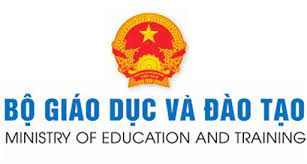 I. SO SÁNH NỘI DUNG CHƯƠNG TRÌNH MÔN GDTC 2006 VÀ CT MÔN GDTC 2018
12
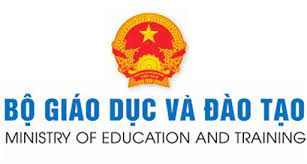 I. SO SÁNH NỘI DUNG CHƯƠNG TRÌNH MÔN GDTC 2006 VÀ CT MÔN GDTC 2018
13
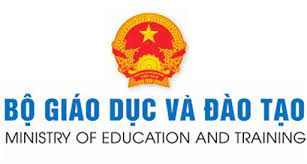 PHẦN 2:  ĐIỂM MỚI VỀ TỔ CHỨC THỰC HIỆN MÔN HỌC GDTC
3.2. Những điểm mới về định hướng tổ chức hoạt động dạy học và năng lực hướng tới
3.3. Những điểm mới về tổ chức và triển khai hoạt động dạy học
ĐIỂM MỚI
3.4. Những điểm mới về cấu trúc SGV so với SGV giai đoạn 2006 – 2020
3.1. Quyền của GV và nhà trường trong quá trình thực hiện chương trình GDTC
14
3.1. Quyền của giáo viên và nhà trường trong quá trình thực hiện chương trình GDTC
CHƯƠNG TRÌNH 2006
GV và nhà trường thực hiện theo qui định:
- Tiến trình dạy học quy đinh nội dung từng tiết học từ đầu cho tới khi kết thúc môn học.
- Trình tự tiến hành một tiết học, gồm các mặt:
+ Nội dung dạy học (bài tập vận động, trò chơi) .
+ Thời lượng phân phối cho các nội dung và hoạt động của tiết học (khởi động, cơ bản, kết thúc).
- Thời điểm, nội dung kiểm tra đánh giá định kì.
CHƯƠNG TRÌNH 2018
GV và nhà trường chủ động:
- Sắp xếp trình tự dạy học các chủ đề phù hợp với điều kiện của nhà trường, điều kiện của vùng, miền.
- Biên soạn tiến trình thực hiện bài học, tiết học.
- Lựa chọn, sử dụng bài tập khởi động, trò chơi khởi động, trò chơi rèn luyện kĩ năng.
- Lồng ghép nội dung “Kiến thức chung” phù hợp với thời điểm sử dụng sân bãi và dụng cụ học tập.
- Biên soạn, xây dựng tiến trình dạy học các môn thể thao tự chọn.
- Điều chỉnh số tiết giữa các bài học trong một chủ đề phù hợp với điều kiện dạy học và khả năng tiếp thu của HS.
3.2. Những điểm mới về định hướng tổ chức hoạt động dạy học và năng lực hướng tới
CHƯƠNG TRÌNH 2018
- Dạy học theo định hướng phát triển năng lực, đồng thời phát triển ở HS: 
+ Năng lực chung (tự chủ, tự học; giao tiếp và hợp tác; giải quyết vấn đề và sáng tạo…).
+ Năng lực đặc thù (chăm sóc sức khỏe; vận động cơ bản; hoạt động TDTT).
- Đa dạng hóa các hình thức tổ chức dạy học nhằm:
+ Trang bị cho HS kiến thức và kĩ năng tự học, tự rèn luyện thân thể. 
+ Tạo điều kiện để HS thực hành kiến thức và kĩ năng tự học, tự rèn luyện thân thể.
CHƯƠNG TRÌNH 2006
- Trực tiếp hình thành, phát triển kĩ năng vận động và thể lực của HS.
- Kĩ năng thực hiện các bài tập vận động của HS là sản phẩm quan trọng nhất của quá trình GDTC.
3.3. Những điểm mới về tổ chức và triển khai hoạt động dạy học
CHƯƠNG TRÌNH 2018
- GV là người thiết kế, tổ chức, cố vấn, trọng tài, hướng dẫn HS học tập.
- Tạo môi trường để HS chủ động tiếp thu kiến thức và kĩ năng với vai trò chủ thể.
-  Tạo điều kiện để HS tự học, tự trải nghiệm, tự phát hiện bản thân và phát triển thể chất.
- Sử dụng nguyên tắc đối xử cá biệt trên diện rộng.
- Đảm bảo tính cân đối giữa các hình thức tổ chức dạy và học.
- Đánh giá kết quả học tập và rèn luyện của HS bằng sự tiến bộ của mỗi cá nhân so với giai đoạn trước đó.
CHƯƠNG TRÌNH 2006
- GV trực tiếp điều khiển mọi hoạt động của giờ học.
- HS thực hành bài tập vận động dưới sự điều khiển trực tiếp và toàn diện của GV.
- Đánh giá kết quả học tập và rèn luyện của HS theo một chuẩn mực chung.
3.4. Những điểm mới về cấu trúc SGV
CẤU TRÚC SGV 2006

- Nội dung dạy học được biên soạn và trình bày theo chương.
- Phần hướng dẫn dạy học theo bài được trình bày từng tiết
- Mỗi bài tương ứng một tiết
- Mỗi bài gồm nội dung của 2 chương (2 loại hình bài tập vận động).
- Mỗi bài qui định cụ thể về nội dung; cách tổ chức thực hiện, thời lượng thực hiện đối với từng nội dung.
- Mỗi bài được trình bày như một giáo án dạy học của từng tiết, gồm 3 phần: Mở đầu, cơ bản, kết thúc.
CẤU TRÚC SGV 2018
- Nội dung dạy học được trình bày theo chủ đề.
- Phần hướng dẫn dạy học theo bài được trình bày theo nội dung của từng chủ đề.
- Mỗi bài chỉ gồm nội dung của 1 chủ đề.
- Mỗi bài gồm một số tiết (từ 2 đến 6 tiết tùy chủ đề), không cụ thể hóa nội dung, thời lượng cho từng tiết học.
- Mỗi bài được trình bày gồm 4 hoạt động.
18
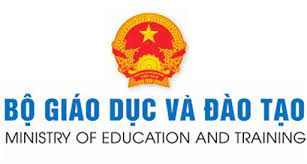 PHẦN BA:  GỢI Ý, HƯỚNG DẪN VỀ PHƯƠNG PHÁP DẠY HỌC VÀ KIỂM TRA ĐÁNH GIÁ
I. Những yêu cầu cơ bản về phương pháp trong GDTC
II. Kiểm tra đánh giá trong giáo dục thể chất
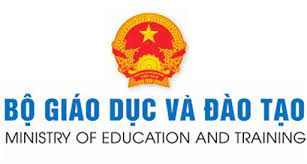 1
4
3
2
I. NHỮNG YÊU CẦU CƠ BẢN VỀ PHƯƠNG PHÁP TRONG GDTC
Cơ sở lựa chọn phương pháp dạy học
Những yêu cầu cơ bản về phương pháp dạy học trong GDTC
Những yêu cầu cơ bản về phương pháp trong GDTC
Gợi ý, hướng dẫn về phương pháp và hình thức tổ chức các hoạt động dạy học
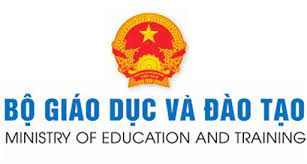 1. Cơ sở lựa chọn phương pháp dạy học
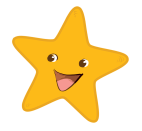 8
Căn cứ vào mục tiêu bài học đã xác định
2
1
Căn cứ vào nội dung bài học đã dự kiến: Nội dung được cụ thể hóa qua các hoạt động của Học sinh….
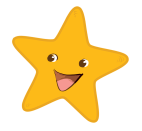 2
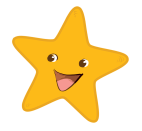 3
Căn cứ vào khả năng của Học sinh
Căn cứ vào phương tiện, CSVC phục vụ cho việc tổ chức dạy học
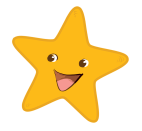 4
Căn cứ vào thời gian thực hiện bài học
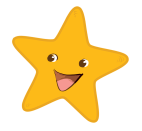 5
4
3
Căn cứ vào điều kiện thực tiễn cuộc sống địa phương phục vụ bài học
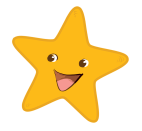 6
2. Những yêu cầu cơ bản về phương pháp dạy học trong GDTC
2.1. Điểm khác của PPHD tiếp cận nội dung với dạy học tiếp cận phát triển năng lực
22
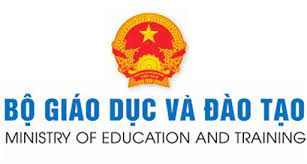 Đặc trưng của Đổi mới PPDH học theo định hướng phát triển năng lực
1
3
4
2
Một, dạy học thông qua tổ chức liên tiếp các hoạt động học tập, giúp học sinh tự khám phá những điều chưa biết chứ không thụ động tiếp thu những tri thức được sắp đặt sẵn
Hai, chú trọng rèn luyện cho học sinh biết khai thác sách giáo khoa và các tài liệu học tập, biết cách tự tìm lại những kiến thức đã có, suy luận để tìm tòi và phát hiện kiến thức mới
Ba, tăng cường phối hợp học tập cá thể với học tập hợp tác, lớp học trở thành môi trường giao tiếp GV - HS và HS - HS nhằm vận dụng sự hiểu biết và kinh nghiệm của từng cá nhân, của tập thể trong giải quyết các nhiệm vụ học tập chung
Bốn, chú trọng đánh giá kết quả học tập theo mục tiêu bài học trong suốt tiến trình dạy học thông. Chú trọng phát triển kỹ năng tự đánh giá và đánh giá lẫn nhau của học sinh
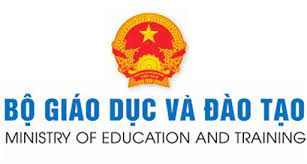 1.2. Những vấn đề chung trong đổi mới phương pháp dạy học trong GDTC
Thứ Nhất: Đổi mới phương pháp dạy học trong GDTC cần được tiến hành trên cơ sở:
Phối hợp đồng bộ và hiệu quả giữa phương pháp chuyên biệt của GDTC với các phương pháp và kĩ thuật dạy học khác
Tạo nhiều điều kiện để HS được tham gia vào quá trình học tập với vai trò chủ thể, chú trọng chuyển giao nhiệm vụ, phương pháp học tập cho HS để biến quá trình giáo dục thành quá trình tự giáo dục
2
Coi hình thành, phát triển năng lực tự học, tự tổ chức hoạt động học tập và tự kiểm tra đánh giá cho HS là mục tiêu và sản phẩm cốt lõi của mỗi giờ học, của quá trình dạy học, là tiền đề để hình thành năng lực tự chủ, tự học suốt đời
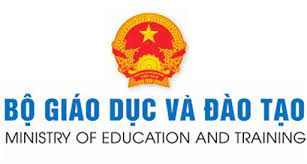 Thứ Hai: Hình thành và phát triển nhu cầu học tập cho HS thông qua:
+ Tạo cơ hội để HS nhận biết, khám phá năng lực vận động, trình độ thể lực của bản thân
+ Cụ thể hoá nhiệm vụ, yêu cầu cần đạt trong suốt quá trình GDTC cho mỗi HS.
+ Tạo điều kiện để HS có thể vận dụng, phát huy kiến thức, kinh nghiệm vận động đã tích luỹ khi giải quyết nhiệm vụ mới.
2
+ Gắn nội dung học tập với tình huống, bối cảnh có ý nghĩa của thực tiễn sinh hoạt hằng ngày để HS nhận thấy giá trị của nhiệm vụ học tập.
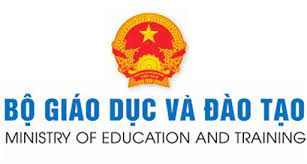 Thứ Ba:
Tạo “khái niệm ban đầu” với hình ảnh gây ấn tượng và thu hút là điều kiện quan trọng tích cực hoá quá trình nhận thức, hình thành nhu cầu luyện tập
Nội dung luyện tập cần được “nhắc lại” với các thứ bậc khác nhau để HS ghi nhớ và hình thành kĩ năng.
Phối hợp sử dụng các trò chơi có lượng vận động tương đối cao để tạo ra lượng vận động thích hợp cho các tiết học có lượng vận động thấp.
Mọi HS đều được quan tâm và đối xử công bằng.
2
+ Tạo điều kiện để những HS có khả năng tiếp thu nhanh được luyện tập với yêu cầu cao hơn, HS tiếp thu chậm được luyện tập với hệ thống bài tập và phương pháp phù hợp.
+ Hoán đổi HS giữa các nhóm, đảm bảo cho HS vừa có thể hỗ trợ lẫn nhau, vừa được quan tâm có tính chuyên biệt.
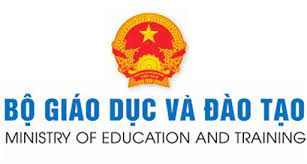 1.3. Những yêu cầu cơ bản về phương pháp trong GDTC
Yêu cầu về phương pháp hình thành, phát triển phẩm chất chủ yếu
- GV là người thiết kế, tổ chức, cố vấn, trọng tài, hướng dẫn hoạt động luyện tập của HS.
- Rèn luyện tính trung thực, tình cảm bạn bè, đồng đội, tinh thần trách nhiệm và ý thức tự giác, chăm chỉ tập luyện.
- Đa dạng hoá các hình thức tổ chức dạy học, cân đối giữa hoạt động tập thể lớp, hoạt động nhóm nhỏ và cá nhân, giữa dạy học bắt buộc và dạy học tự chọn.
- Lấy HS làm trung tâm, thực hiện chuyển quá trình giáo dục thành tự giáo dục.
27
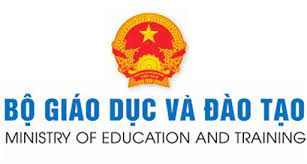 Môn GDTC vận dụng phương pháp giáo dục tích cực
- Tạo môi trường học tập thân thiện để khuyến khích HS tích cực luyện tập, tự luyện tập, tự trải nghiệm, tự phát triển bản thân và phát triển thể chất.
- Phát triển hài hoà về thể chất, tinh thần, có những phẩm chất và năng lực cần thiết để trở thành người công dân có trách nhiệm, có sức khoẻ, có văn hoá, đáp ứng yêu cầu sự nghiệp xây dựng, bảo vệ Tổ quốc.
28
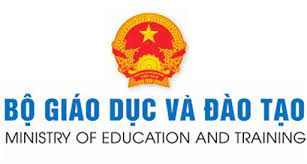 – Đối với năng lực tự chủ và tự học: Tổ chức HS thực hiện các hoạt động tìm tòi, khám phá, tra cứu thông tin, lập kế hoạch và thực hiện các nhiệm vụ học tập.
Yêu cầu về phương pháp hình thành, phát triển năng lực chung
– Đối với năng lực giao tiếp và hợp tác: Tạo cơ hội cho HS được thường xuyên trao đổi, trình bày, chia sẻ và thực hiện ý tưởng trong thực hành bài tập vận động, trò chơi, thi đấu có tính đồng đội.
– Đối với năng lực giải quyết vấn đề và sáng tạo: Tạo cơ hội để HS phát hiện, đề xuất cách giải quyết vấn đề một cách khách quan, trung thực và sáng tạo.
29
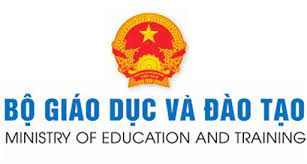 Yêu cầu về phương pháp hình thành, phát triển năng lực thể chất
- Hình thành, phát triển năng lực chăm sóc sức khoẻ: Tạo cơ hội cho HS huy động những hiểu biết sẵn có để hình thành ý thức và kiến thức chăm sóc sức khoẻ; tăng cường giao nhiệm vụ ở nhà.
- Hình thành, phát triển năng lực vận động cơ bản: Khai thác ưu thế của GDTC để hình thành, phát triển các tố chất thể lực, kĩ năng vận động, khả năng thích ứng và trí nhớ vận động cho HS.
– Hình thành, phát triển năng lực hoạt động TDTT: Hướng dẫn HS tập luyện các môn TDTT phù hợp với sở thích, sở trường; tạo cơ hội và khơi dậy niềm đam mê, khả năng hoạt động TDTT.
30
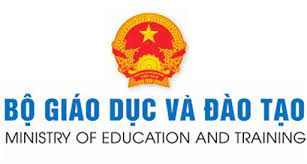 1.1.4. Gợi ý, hướng dẫn về phương pháp dạy học các hoạt động dạy học
1.4.1 . Gợi ý, hướng dẫn dạy học nhắm phát triển năng lực
Phần 3: Thể thao tự chọn
1.4.2. Gợi ý, dạy học các hoạt động trong SGK
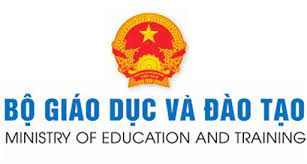 1.4.1 . Gợi ý, hướng dẫn dạy học nhắm phát triển năng lực
a) Phát triển năng lực chăm sóc sức khỏe
– Chương trình chỉ nêu nội dung cụ thể cho từng lớp. Tuy nhiên, GV cần phải tích hợp, vận dụng những kiến thức liên môn và những kinh nghiệm của bản thân để giúp HS từng bước nhận thức được vấn đề về sức khỏe.
– Trong mỗi bài học, tiết học GV cần dành vài phút để giảng giải các kiến thức này, cũng như để nhận xét, đánh giá sự tăng trưởng trong nhận thức và hành động của HS sau mỗi bài học, tiết học. 
– Những kiến thức này cần phải được học và rèn luyện thường xuyên, lâu dài trong nhà trường, gia đình và xã hội.
32
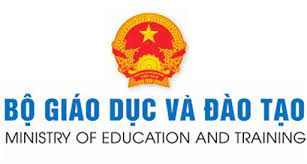 b) Phát triển năng lực vận động cơ bản
– Đây là năng lực đặc trưng, cơ bản nhất, thể hiện khả năng thực hiện đúng các động tác của cơ thể trong các bài tập cũng như chơi các trò chơi vận động để phát triển các tố chất thể lực.
– Các giai đoạn dạy học động tác nhằm hình thành ở HS kĩ năng vận động và khả năng vận dụng vào thực tế. Các trò chơi và bài tập thể lực nhằm hình thành, phát triển các tố chất thể lực cơ bản như: nhanh, mạnh, bền, khéo léo và mềm dẻo.
– GV cần thông qua dạy học động tác và tổ chức các hoạt động trong mỗi bài học nhằm giúp HS có ý thức thường xuyên vận động để phát triển các tố chất thể lực và đạt được yêu cầu trong xếp loại thể lực theo quy định của Bộ Giáo dục và Đào tạo.
33
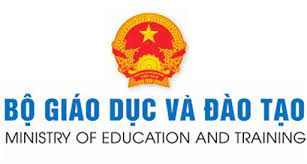 c) Phát triển năng lực hoạt động thể dục thể thao
– Đây là khả năng thực hiện được một số nội dung của môn thể thao phù hợp với bản thân, được HS yêu thích, từ đó từng bước hình thành thói quen tập luyện, ý thức tự giác tích cực trong tập luyện và khát vọng được trở thành vận động viên thể thao.
– GV cần quan tâm phát hiện và hướng dẫn HS lựa chọn và tập luyện các môn thể thao yêu thích; tạo cơ hội cho HS được quan sát và tham gia các trò chơi bổ trợ, các hoạt động cổ vũ thi đấu thể thao, tham gia các câu lạc bộ trong và ngoài trường (nếu có); đồng thời cần tăng cường truyền thông, quảng bá giới thiệu về tấm gương những vận động viên tiêu biểu lứa tuổi HS để khích lệ các em hăng say tập luyện.
34
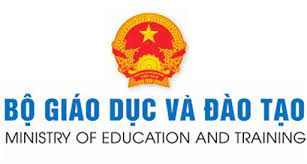 1.4.2. Gợi ý, dạy học các hoạt động trong SGK GDTC 3
* Mục đích
HOẠT ĐỘNG MỞ ĐẦU (KHỞI ĐỘNG)
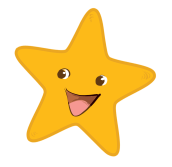 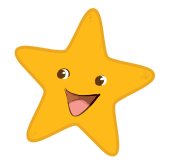 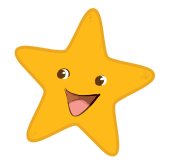 - Chuẩn bị tâm thế, tạo hứng thú cho HS khi bước vào một tiết học mới.
- Kích thích mong muốn khám phá nội dung mới sẽ học.
- Nâng cao mức độ hoạt động của các cơ quan chức năng, chuẩn bị cho cơ thể bước vào hoạt động mới với lượng vận động cao hơn.
- Tạo mối liên tưởng giữa kiến thức và kĩ năng đã có với kiến thức và kĩ năng mới.
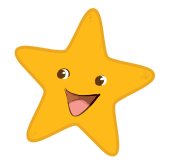 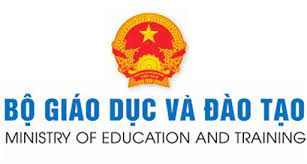 * Nội dung và phương thức hoạt động
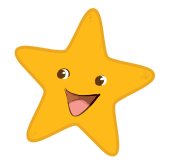 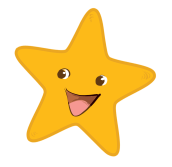 - Giới thiệu nội dung tiết học với những câu hỏi, tình huống có sức thu hút sự tập trung chú ý của HS.
- Khởi động cơ thể: Sử dụng bài tập, trò chơi vận động phù hợp nội dung giờ học.
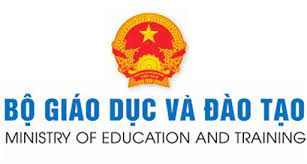 * Sản phẩm
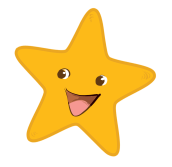 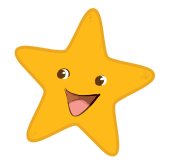 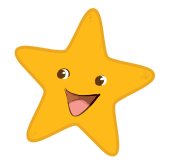 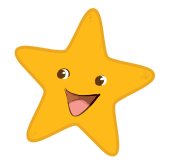 - Là những dự đoán, liên tưởng về chủ đề mới.
- Là không khí háo hức tìm tòi, khám phá được hình thành trong mỗi HS.
- Là những nhận biết, ghi nhớ ban đầu về kiến thức mới.
- Cơ thể HS đã được chuẩn bị để sẵn sàng thực hiện các bài tập vận động một cách có hiệu quả và an toàn nhất.
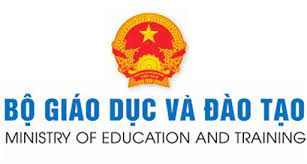 HOẠT ĐỘNG HÌNH THÀNH KIẾN THỨC MỚI
* Mục đích
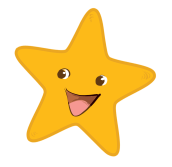 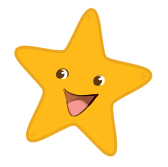 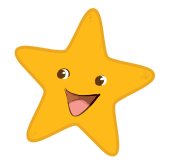 - Thay đổi những nhận thức và quan niệm chưa đúng có thể đã có trước đây hoặc do tiếp thu chưa đầy đủ ở bài học trước.
- Tổ chức cho HS tiếp cận với động tác mới, bài tập mới.
- Trang bị, hình thành cho HS những kiến thức, kĩ năng mới.
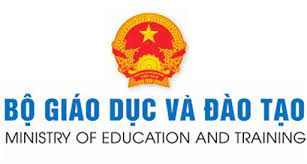 * Nội dung và phương thức hoạt động
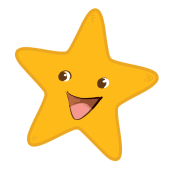 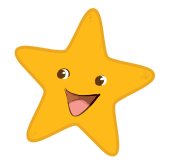 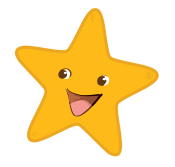 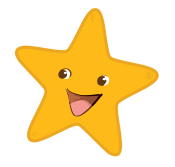 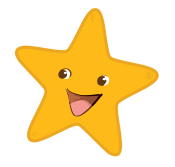 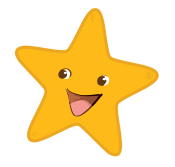 - Giúp HS nhận biết được hình thái, cấu trúc nội dung và yêu cầu thực hiện bài tập, bước đầu cảm nhận được nhiệm vụ luyện tập.
- Giới thiệu khái quát kĩ thuật động tác bằng lời nói, hình ảnh và động tác mẫu.
- Phân tích nội dung, cấu trúc, phương hướng chuyển động của kĩ thuật.
- Giới thiệu lại kĩ thuật động tác bằng hình ảnh hoặc động tác mẫu của GV.
- HS tự nghiên cứu,  trao đổi, thực hiện thử động tác (ở mức độ mô phỏng).
- Cung cấp cho HS một cách có hệ thống nội dung kiến thức mới.
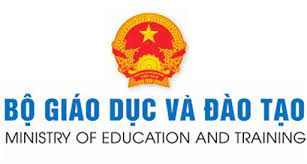 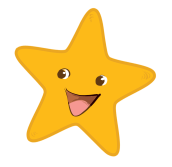 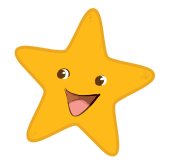 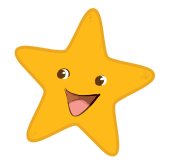 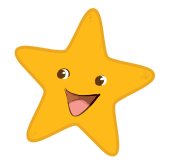 - Cho tiếp xúc với dụng cụ luyện tập để tạo cảm giác ban đầu, để tìm hiểu đối tượng cần chiếm lĩnh.
- Tổ chức để HS tập từng động tác hoặc liên hoàn một số động tác theo động tác mẫu và dưới sự chỉ đạo của GV.
- Luyện tập trong điều kiện không đòi sự nỗ lực cao về thể lực hoặc không có dụng cụ, với sự hỗ trợ của người khác hoặc với các vật chuẩn.
- Hướng dẫn HS sử dụng các vật chuẩn cần thiết để thực hiện đúng tốc độ, biên độ, phương hướng của bài tập.
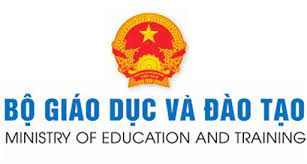 * Sản phẩm
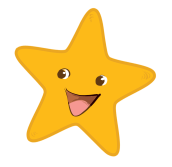 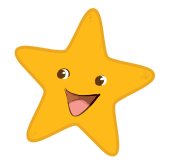 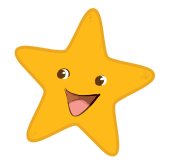 – HS chú ý quan sát và biết cách quan sát các hình ảnh trực quan.
– HS nhận biết được vai trò, tác dụng của bài tập; nhận dạng, ghi nhớ được hình ảnh và yêu cầu thực hiện động tác, có thể mô tả bằng lời một cách khái quát và sơ lược  về động tác.
– HS có được những nhận biết ban đầu về cách thức thực hiện bài tập.
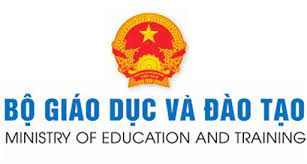 HOẠT ĐỘNG LUYỆN TẬP
* Mục đích
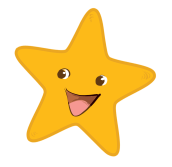 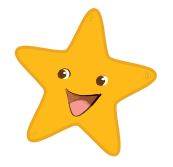 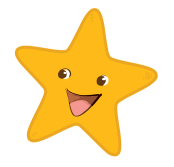 - Biến kiến thức, kĩ năng mới thành kiến thức, kĩ năng của bản thân.
- Hình thành và phát triển ở HS: Tính tích cực, chủ động trong học tập; khả năng quan sát, phối hợp giải quyết nhiệm vụ học tập.
- HS từng bước được hình thành, củng cố về kiến thức, kĩ năng theo hướng chuẩn mực, bền vững
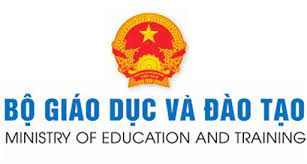 * Nội dung và phương thức hoạt động
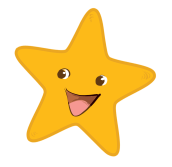 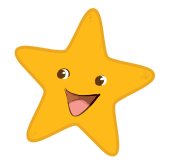 - Tổ chức cho HS luyện tập theo các hình thức: Cá nhân, cặp đôi, nhóm, cả lớp.
- Tạo sự phối hợp trong tập thể HS nhằm phát triển khả năng giao tiếp, hợp tác, đánh giá và tự đánh giá.
- Dẫn dắt HS thực hiện nhiệm vụ vận động với sự tăng dần về độ khó (tăng tốc độ thực hiện, độ chính xác, biên độ và mức độ dùng sức; giảm dần vai trò của các yếu tố hỗ trợ, vật chuẩn,…).
- Bước đầu tạo điều kiện để HS so sánh, nhận xét động tác của HS khác, thông qua đó hình thành kĩ năng quan sát và khắc sâu kiến thức mới.
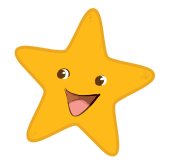 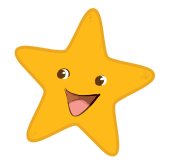 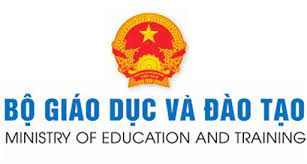 * Sản phẩm
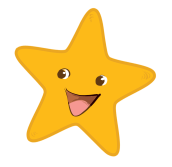 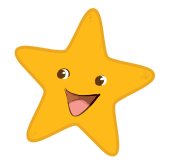 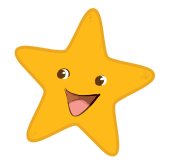 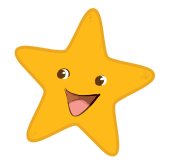 - Thái độ đối với nhiệm vụ học tập, nhận thức đối với vai trò, tác dụng của hoạt động tập luyện.
- Mức độ ổn định, chính xác về kĩ năng thực hiện bài tập; khả năng thực hiện bài tập trong điều kiện có độ khó tăng dần.
- Sự tăng trưởng về thể lực, đặc biệt là năng lực phối hợp vận động.
- Khả năng phối hợp, tự tổ chức các hình thức luyện tập.
- Kiến thức về kĩ thuật động tác và phương pháp tập luyện.
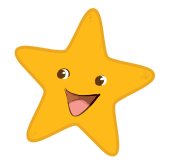 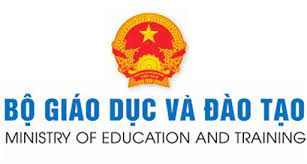 HOẠT ĐỘNG VẬN DỤNG
* Mục đích
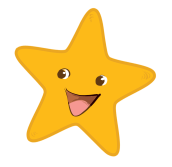 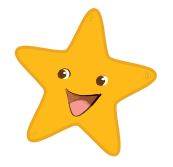 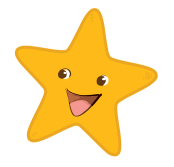 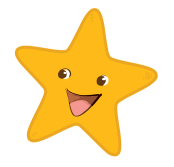 - Giảm mức độ sai sót, tăng cường tính nhịp điệu, sự hợp lí về khả năng dùng sức.
- Phát triển khả năng thực hiện bài tập vận động trong các điều hiện khó khăn, phức tạp hơn.
- Hình thành, phát triển khả năng tự luyện tập, vận dụng để đáp ứng nhu cầu của bản thân và yêu cầu của thực tiễn cuộc sống.
- Củng cố kiến thức và kĩ năng mới.
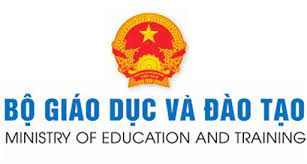 * Nội dung và phương thức hoạt động
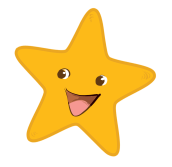 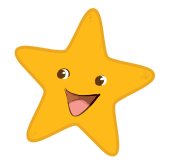 - Thực hành kiến thức, kĩ năng mới trong trong các điều kiện mới, tình huống mới.
- Phối hợp nhiều kĩ năng đã có với kĩ năng mới để giải quyết nhiệm vụ vận động mới nảy sinh.
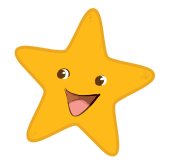 - Tự giải quyết nhiệm vụ vận động trên cơ sở phối hợp nhóm, tự tập luyện ở nhà.
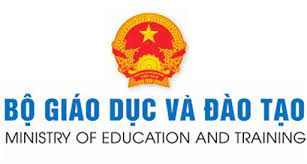 * Sản phẩm
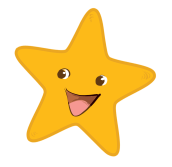 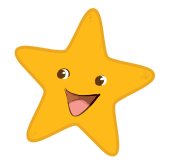 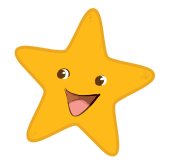 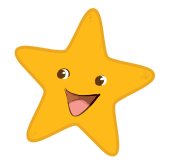 - Kĩ năng đã được phát triển lên mức độ mới, ổn định hơn, ít sai sót hơn.
- Biết tự tập; biết ứng dụng để phục vụ hoạt động học tập và đời sống.
- Phát triển khả năng tự đánh giá và phát hiện sai sót về kĩ thuật của HS khác.
- Kiến thức được khắc sâu và mở rộng hơn.
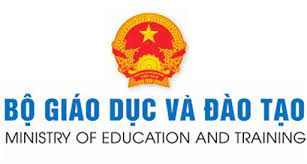 Đề phòng và loại trừ những sai lầm thường mắc
Bước 3: 
Đưa ra biện pháp khắc phục tương ứng với từng nguyên nhân
Bước 2: 
Tìm nguyên nhân dẫn đến sai lầm
Bước 1: 
Phát hiện sai lầm
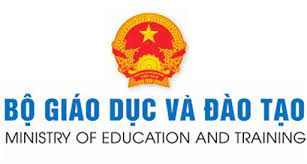 Nguyên nhân dẫn đến sai lầm
Nguyên nhân 
chủ quan
Nguyên nhân 
khách quan
Do chuẩn bị thể lực chưa đầy đủ.
Do sợ hãi.
Do hiểu nhiệm vụ vận động chưa đúng.
Do chuyển “xấu” các kỹ xảo vận động
Do điều kiện không thuận lợi đối với việc thực hiện động tác:
Do mức độ hoàn thiện phương pháp giảng dạy của giáo viên
Do sự kiểm tra nhiệm vụ vận động chưa đủ mức.
Do sai sót khi thực hiện động tác trước đó.
Do mệt mỏi.
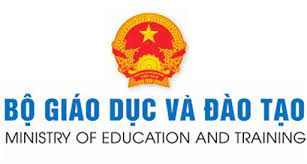 Một số Phương pháp sửa chữa những sai sót HS thường mắc trong tập luyện
– Biểu hiện: TTCB không đúng làm hạn chế hiệu quả của động tác tiếp theo. Thực hiện sai trình tự động tác và phương hướng chuyển động các bộ phận của cơ thể. Thiếu đồng bộ giữa các cử động với tư thế thân người.
– Nguyên nhân và cách khắc phục: Do HS hiểu chưa đúng về yêu cầu của bài tập; biểu tượng về động tác thiếu chính xác, nên GV cần hướng dẫn lại tỉ mỉ từng cử động, động tác của bài tập, kết hợp xem lại tranh hoặc video về động tác đó.
Những sai sót về kĩ thuật động tác
50
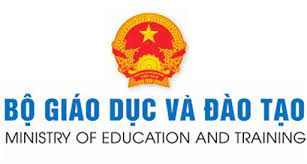 – Biểu hiện: Mức độ dùng lực của bài tập chưa hợp lí, không thực hiện bài tập một cách liên hoàn do bị giật cục.– Nguyên nhân và cách khắc phục: Do HS nhầm lẫn về phương hướng chuyển động, bị mất thăng bằng khi chuyển hướng, chuyển trọng tâm cơ thể từ chân này sang chân kia nên GV cần cho HS tập luyện các bài tập bổ trợ, có sự trợ giúp của GV hoặc vật làm chuẩn.
Những sai sót do hạn chế về năng lực phối hợp vận động
– Biểu hiện: HS không thể thực hiện đúng yêu cầu của bài tập do các bệnh về cơ, xương, khớp và dị tật bẩm sinh; do không đủ sức khoẻ; ...
– Cách khắc phục: Đối với những HS có tình trạng bệnh lí cần điều chỉnh nội dung, lượng vận động và các bài tập cho phù hợp. GV thông báo cho gia đình để có biện pháp phòng tránh hoặc cải thiện ở mức tối đa.
Những sai sót do bệnh lí và 
dị tật
51
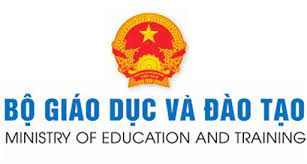 1
2
II. KIỂM TRA ĐÁNH GIÁ TRONG GIÁO DỤC THỂ CHẤT
Kiểm tra đánh giá năng lực và phẩm chất
Gợi ý về hình thức và phương pháp đánh giá dạy học môn GDTC
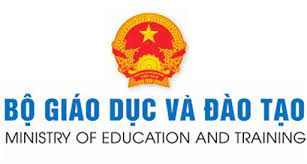 2.1. Kiểm tra đánh giá năng lực và phẩm chất
KIỂM TRA, ĐÁNH GIÁ
Mức độ phát triển về năng lực vận động, trình độ thể lực của HS là một trong những sản phẩm quan trọng nhất của quá trình GDTC.
Lấy kiểm tra, đánh giá thường xuyên và phát triển năng lực tự đánh giá cho HS làm động lực để tích cực hoá hoạt động học tập.
Tạo điều kiện nhất để HS nhận thức được năng lực vận động, trình độ thể lực của bản thân và kết quả của sự nỗ lực trong học tập.
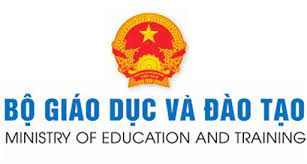 Đánh giá kết quả giáo dục phải căn cứ vào mục tiêu và các yêu cầu cần đạt đối với từng lớp học, cấp học trong chương trình môn học GDTC.
NGUYÊN 
TẮC
ĐÁNH 
GIÁ
Đánh giá phải coi trọng sự tiến bộ của HS về năng lực, thể lực và ý thức học tập.
Đánh giá phải bảo đảm toàn diện, khách quan, có phân hoá.
HÌNH THỨC ĐÁNH GIÁ
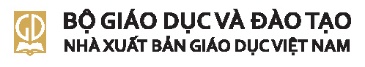 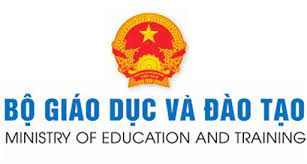 Tiêu chí đánh giá
Do các nội dung ở phần Kiến thức chung được dạy xen kẽ trong mỗi tiết học nên không quy định tiêu chí đánh giá định kì mà yêu cầu GV thường xuyên dành ít phút trong mỗi tiết học để nhắc HS thực hiện vệ sinh sân tập và chuẩn bị dụng cụ trong tập luyện, nhắc nhở HS thường xuyên tập thể dục buổi sáng, thể dục giữa giờ và tham gia các hoạt động thể thao ngoại khoá ở trong và ngoài nhà trường,... để sớm hình thành năng lực này.
Năng lực chăm sóc sức khỏe
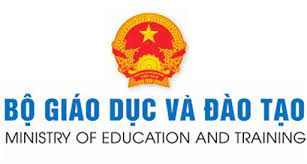 Tiêu chí đánh giá
- Thái độ: Mức độ tích cực học tập và hợp tác với bạn trong tập luyện.
- Kiến thức: Mức độ ghi nhớ về mục đích, tác dụng của các bài tập; mức độ ghi nhớ về hình thái, cách tập luyện các chủ đề trong phần VĐCB.
- Kĩ năng: Mức độ thực hiện về cấu trúc các bài tập, phương hướng di chuyển, tốc độ, nhịp điệu, năng lực định hướng và ước lượng cự li khi thực hiện động tác ở các chủ đề trong phần VĐCB.
- Trình độ thể lực: Mức độ tăng tiến về năng lực liên kết vận động của cá nhân, của nhóm ở các chủ đề trong phần VĐCB.
Năng lực vận động cơ bản
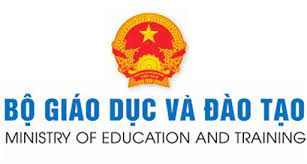 Tiêu chí đánh giá
- Thái độ: Mức độ tích cực học tập và hợp tác với bạn trong tập luyện.
- Kiến thức: Mức độ ghi nhớ về mục đích, tác dụng của tập luyện; mức độ ghi nhớ về hình thái, cách tập luyện các bài tập bổ trợ môn TTTC
- Kĩ năng: Mức độ thực hiện động tác về cấu trúc, phương hướng, tốc độ, tính nhịp điệu và cách tập luyện, năng lực định hướng và thăng bằng các bài tập bổ trợ môn TTTC.
- Trình độ thể lực: Mức độ tăng tiến về năng lực liên kết vận động khi thực hiện các bài tập bổ trợ môn TTTC.
Năng lực hoạt động thể dục thể thao
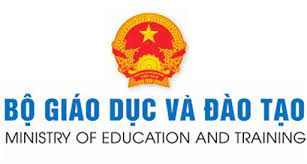 2.2. Hình thức và phương pháp 
đánh giá môn GDTC
Thông tư số 58/2011/TT-BGDĐT ngày12 tháng 12 năm 2011 của Bộ GD&ĐT về Ban hành Quy chế đánh giá, xếp loại học sinh THCS và THPT
Thông tư 27/2020/TT-BGDĐT ban hành ngày 4/9/2020
Cấp tiểu học
Căn cứ thông tư
 đánh giá
Thông tư số 26/2020/TT-BGDĐT ngày 26 tháng 8 năm 2020 của Bộ GD&ĐT về việc sử đổi, bổ sung một số Điều của Thông tư số 58/2011/TT-BGDĐT
Quy định về việc đánh giá, xếp loại thể lực học sinh, sinh viên (Ban hành kèm theo Quyết định số 53/2008/QĐ-BGDĐT ngày 18 tháng 9 năm 2008
Cấp THCS
 và THPT
Thông tư 22/2021/TT/BGD&ĐT ngày 20 tháng 7 năm 2021 Ban hành Quy định về đánh giá học sinh THCS và THPT
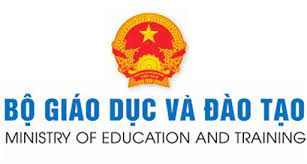 2
PHẦN 4: HÌNH THỨC TỔ CHỨC DẠY HỌC
1
PHÂN LOẠI HÌNH THỨC TỔ CHỨC DẠY HỌC
CÁC HÌNH THỨC DẠY HỌC CƠ  BẢN MÔN  GDTC
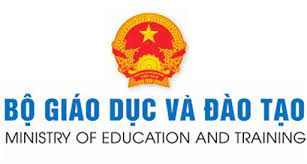 I. Phân loại các hình thức tổ chức dạy học
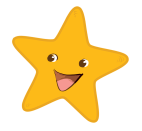 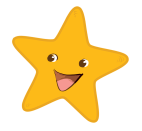 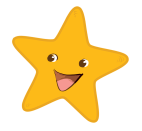 Loại 1: Các HTTCDH nhằm tìm tòi tri thức, rèn luyện kỹ năng, kỹ xảo:
- Theo số lượng học sinh tham gia, người ta phân chia ba hình thức cơ bản là dạy học cá nhân, dạy học theo nhóm, dạy học theo lớp.
- Thứ hai, theo thời gian tiến hành, người ta phân chia hai hình thức là dạy học theo tiết và dạy học theo buổi.
- Theo không gian tiến hành, người ta phân chia dạy học trên lớp, dạy học ngoài lớp, dạy học ngoại khóa, dạy học tham quan cơ sở thực địa, dạy học qua mạng, giờ học ảo.
- Theo tính chất tương tác hoạt động của giáo viên và học sinh có hình thức dạy học trực tiếp và dạy học gián tiếp.
- Theo mục tiêu dạy học, người ta có một số hình thức tổ chức dạy học như giờ học hình thành kiến thức lí thuyết, giờ học hình thành kĩ năng, giờ học ôn tập, giờ học hình thành các giá trị sống.
Loại 3: Các HTTCDH có tính chất ngoại khóa:
Các nhóm khoa học, câu lạc bộ, các hoạt động xã hội và hội nghị học tập của học sinh.
Loại 2: Các HTTCDH nhằm kiểm tra và đánh giá kỹ năng, kỹ xảo.
Kiểm tra, sát hạch, thi học kỳ, thi lên lớp, thi tốt nghiệp và bảo vệ luận văn tốt nghiệp.
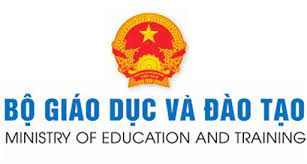 II. CÁC HÌNH THỨC DẠY HỌC CƠ  BẢN MÔN  GDTC
62
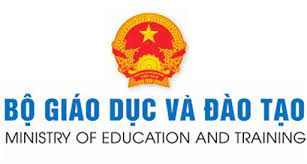 HÌNH THỨC DẠY HỌC THEO CÁ NHÂN
Mỗi người tập có nhiệm vụ riêng, cùng 1 bài tập nhưng với yêu cầu khác nhau. Giáo viên quan sát,hỗ trợ, hướng dẫn từng học sinh
Người tập hiểu động tác chi tiết hơn, phát huy được tính độc lập trong việc thực hiện bài tập, nhận xét hành vi của bản thân
Cá nhân chưa nhận rõ hết sự tập luyện của bản thân đặc biệt là những sai lệch trong kỹ thuật bài tập
Đòi hỏi việc chuẩn bị,bố trí sân tập,dụng cụ tập luyện cần phải đỉ và hợp lý cho từng học sinh
Thường sử dụng trong hoạt động hình thành kiến thức mới và hoạt động luyện tập của giờ học
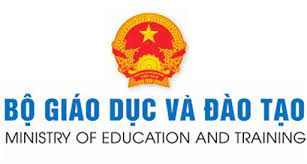 HÌNH THỨC DẠY HỌC THEO NHÓM
Đặc điểm hình thức dạy học theo nhóm
Việc phân chia nhóm học sinh vừa tuân theo đặc điểm tâm lý lứa tuổi - nhận thức của học sinh, vừa phụ thuộc vào nhiệm vụ học tập học sinh cần phải giải quyết
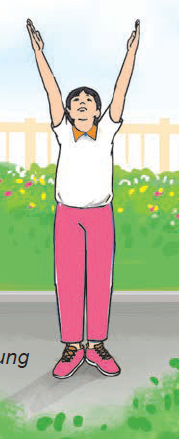 Trong mỗi nhóm phải có sự phân công nhiệm vụ rõ ràng cho từng thành viên, phải cùng hợp tác, trao đổi giải quyết nhiệm vụ chung của nhóm
Giáo viên là người thiết kế các nhiệm vụ học tập và đưa ra các hoạt động cụ thể cho từng nhóm. Giáo viên chỉ đóng vai trò tổ chức, hướng dẫn chứ không phải là người đưa ra kiến thức, tìm ra kiến thức
Học sinh là chủ thể tích cực chủ động sáng tạo của hoạt động học tập. Dạy học theo nhóm là sự tác động trực tiếp giữa học sinh với nhau, cùng nhau thảo luận và cùng nhau hoàn thành nhiệm vụ học tập.
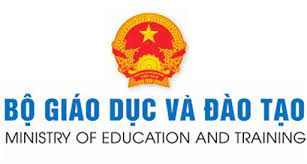 Lợi thế và thách thức của tổ chức dạy học nhóm
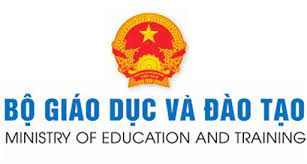 HÌNH THỨC DẠY HỌC THEO LỚP (TẬP THỂ)
Cả lớp có cùng một nhiệm vụ và thực nhiện đồng thời nhiệm vụ đó dưới sự chỉ đạo của giáo viên
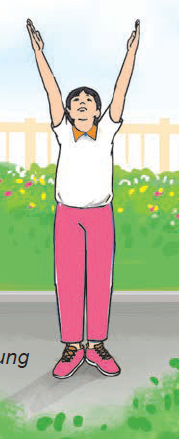 Tạo ra khả năng bao quát và điều khiển hoạt động của tất cả lớp học
Việc đối đã cá biệt  trên đối tượng học sinh lại bị hạn chế
Thường áp dụng trong hoạt động mở đầu và hoạt động vận dụng của giờ học
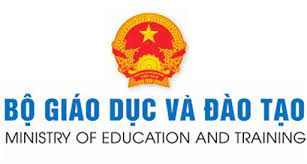 GIẢI PHÁP ĐỊNH HƯỚNG TRIỂN KHAI HIỆU QUẢ 
CHƯƠNG TRÌNH GDTC 2018
67
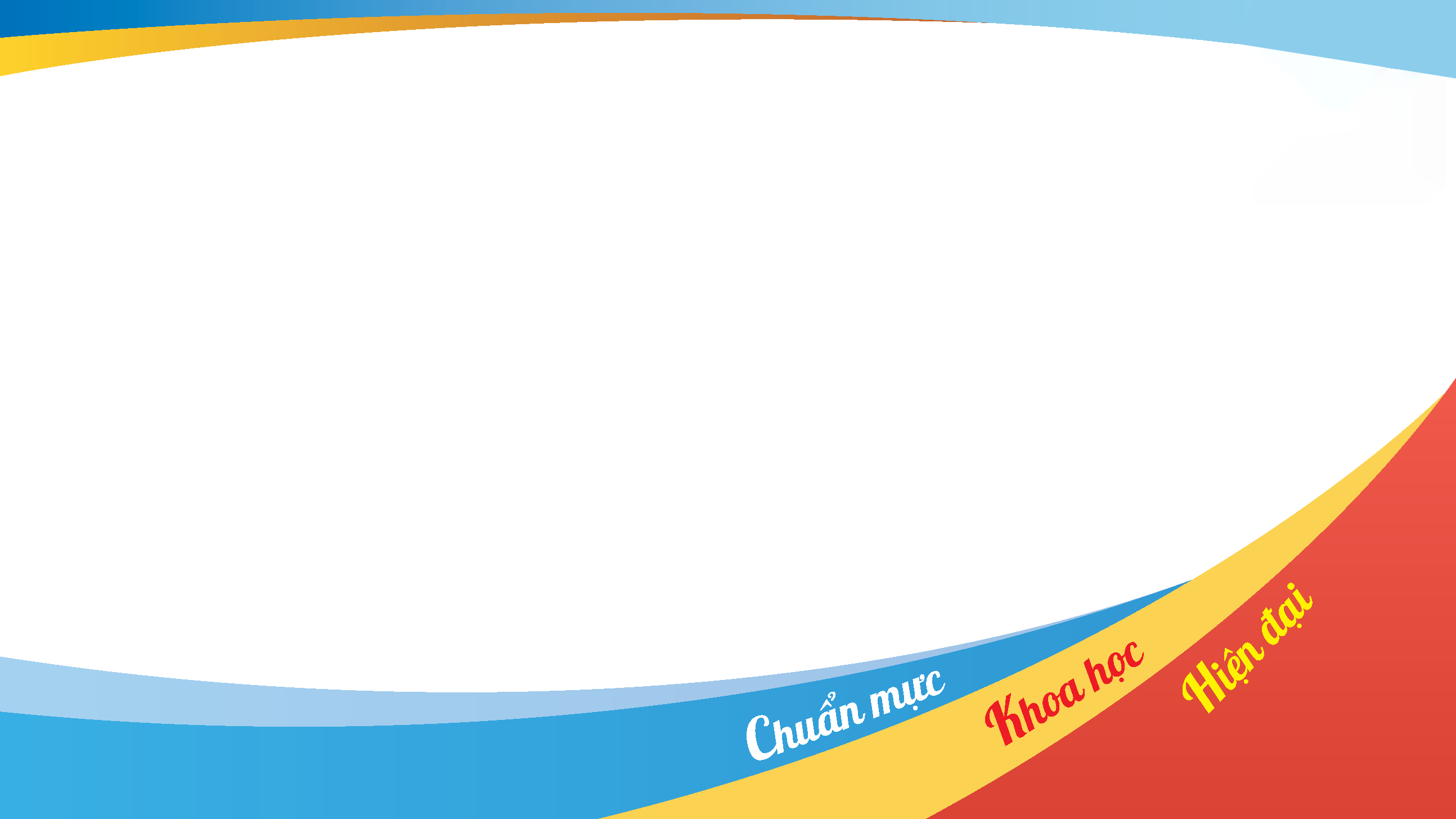 TRÂN TRỌNG CẢM ƠN!